TÍTULO DEL TRABAJO

 “SEIS DÉCADAS DE EDUCACIÓN SUPERIOR CUBANA EN REVOLUCIÓN: UNA VISIÓN DESDE LA CALIDAD”.
AUTORES: 

Dr.C. RODOLFO ALARCÓN ORTIZ 
Dra.C. BERTA PICHS HERRERA 
Dr.C. ENRIQUE IÑIGO BAJO
Profesores titulares del Centro de Estudios para el Perfeccionamiento de la Educación Superior (CEPES) de la Universidad de La Habana, Cuba
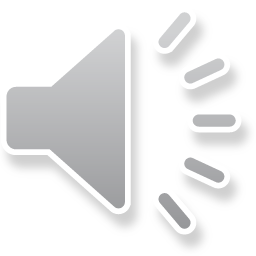 [Speaker Notes: El trabajo se titula “Seis décadas de educación superior cubana en Revolución”. Sus autores, Dr.C. Rodolfo Alarcón Ortiz, Dra.C. Berta Pichs Herrera y Dr.C. Enrique Iñigo Bajo, son profesores del Centro de Estudios para el Perfeccionamiento de la Educación Superior (CEPES) de la Universidad de La Habana, Cuba.]
CALIDAD DE LAS INSTITUCIONES DE EDUCACIÓN SUPERIOR
Tema de debate y atención permanente
Concepto multidimensional:
Abarca todas las funciones y actividades de las IES
Conectado  indisolublemente con la pertinencia y la internacionalización.
En Cuba desde el triunfo de la Revolución en 1959, tiene lugar un proceso ininterrumpido de cambios audaces y profundos dirigidos a la universalización de la educación con calidad, inclusión y equidad.
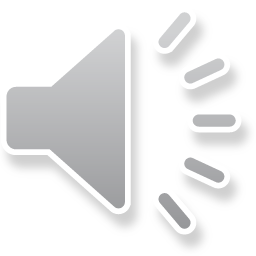 [Speaker Notes: La calidad de las instituciones de educación superior es un concepto multidimensional abarcador de todas sus funciones y actividades y un tema de debate y atención permanente en indisoluble conexión con la pertinencia y la internacionalización. En Cuba, desde el triunfo de la Revolución en 1959, tiene lugar un proceso ininterrumpido de cambios audaces y profundos dirigidos a la universalización de la educación con calidad, inclusión y equidad.]
OBJETIVO DEL TRABAJO
Caracterizar el desarrollo cualitativo de la educación superior cubana a lo largo de las seis décadas transcurridas desde el triunfo de la Revolución, agrupado en tres periodos representativos de cambios cualitativos sistémicos.
En cada periodo se identifican los hechos más relevantes que
    lo conforman y se incluyen apreciaciones críticas.
El estudio se basó en el análisis de documentos de políticas, informes de resultados institucionales y en la  experiencia de
    los autores.
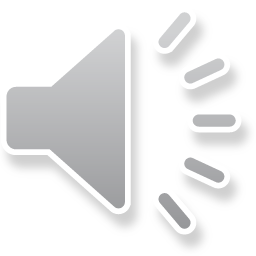 [Speaker Notes: El presente trabajo pretende caracterizar el desarrollo cualitativo de la educación superior cubana a lo largo de las seis décadas transcurridas desde el triunfo de la Revolución, agrupándolas en tres periodos representativos de momentos históricos portadores de cambios cualitativos sistémicos de gran envergadura. En cada uno de ellos se identifican los hechos más relevantes que los conforman y se incluyen apreciaciones críticas de los autores. El estudio se basó en el análisis de documentos de políticas nacionales y propias del sistema, de informes de resultados institucionales y en la valoración de experiencias de los autores.]
1959-1975:  ETAPA DE CONCEPTUALIZACIÓN Y CONSTRUCCIÓN DE LAS BASES DE LA UNIVERSIDAD EN REVOLUCIÓN.
Establecimiento de los conceptos fundacionales del sistema de educación superior cubana y su construcción consecuente y paulatina.
“La Reforma Universitaria de 1962” definió la nueva universidad que los nuevos tiempos demandaban.
Destaca: Ampliación del acceso, conformación y superación sistemática del claustro, avances en la formación integral,  el desarrollo científico y la construcción, ampliación y dotación de edificaciones
Insuficiencias: Escasa comunicación entre las universidades; enfoque endógeno del aseguramiento de la calidad y;  exageraciones ocasionales en el tiempo lectivo dedicado a la práctica laboral.
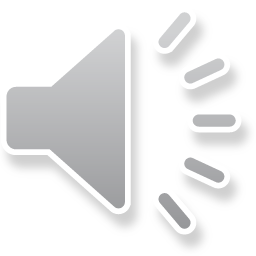 [Speaker Notes: A la etapa 1959-1975 correspondió la conceptualización y construcción de las bases de la Universidad en Revolución. Se caracterizó por el establecimiento de los conceptos fundacionales del sistema de la educación superior cubana y por su construcción consecuente y paulatina partiendo de “La Reforma Universitaria de 1962” que definió la nueva universidad que los nuevos tiempos demandaban, fertilizada y actualizada sistemáticamente por documentos programáticos posteriores del Partido y el Gobierno. Destacan la ampliación del acceso, la conformación y superación sistemática del claustro y los avances en la formación integral, el desarrollo científico, el fomento de la educación de posgrado y la construcción y ampliación de edificaciones dotadas de la base material de estudio indispensable. En el periodo se manifestó un insuficiente diálogo, comunicación e intercambio de experiencias entre las universidades, un enfoque esencialmente endógeno del aseguramiento de la calidad y exageraciones ocasionales en el tiempo lectivo dedicado a la práctica laboral y no siempre con carácter profesional.]
1976-2000: ETAPA DE PERFECCIONAMIENTO Y CONSOLIDACIÓN DEL SISTEMA DE EDUCACIÓN SUPERIOR.
Conceptualización  y consolidación paulatina de una universidad científica, tecnológica y humanista comprometida con el proyecto social cubano a partir de la creación y desarrollo posterior de la red de centros de educación superior y del MES en 1976.
Destaca: El desarrollo ascendente de la formación de profesionales, el   fortalecimiento del sistema de educación de postgrado, la generalización paulatina de la investigación científica en el claustro y el perfeccionamiento de la extensión universitaria.
Insuficiencias: instauración transitoria de especialidades de perfil estrecho; centralismo excesivo; jerarquización ocasional del pregrado en detrimento de la investigación y el postgrado; y asimilación impropia de algunas experiencias de la escuela superior soviética.
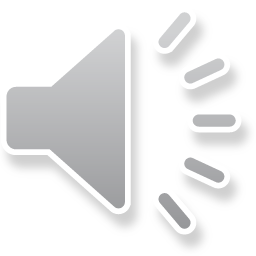 [Speaker Notes: 1976-2000, es una etapa de perfeccionamiento y consolidación del sistema cubano de educación superior. Se caracteriza por la conceptualización y consolidación paulatina de una universidad científica, tecnológica y humanista comprometida con el proyecto social cubano, partiendo de la creación en 1976 de la red de 28 centros de educación superior y de su órgano rector, el MES, resultantes del desarrollo cuantitativo y cualitativo alcanzado por las sedes y filiales universitarias. Destaca en la etapa un desarrollo ascendente de la formación de profesionales, el   fortalecimiento del sistema de educación de postgrado, la generalización paulatina de la investigación científica en el claustro y el perfeccionamiento de la extensión universitaria.  Junto a los avances se identifican insuficiencias como la instauración de especialidades de perfil estrecho posteriormente rectificada, centralismo excesivo, jerarquización ocasional del pregrado en detrimento de la investigación y el postgrado y la asimilación impropia de algunas experiencias de la escuela superior soviética.]
ETAPA 2001-2019. ES EN LOS MUNICIPIOS Y FORTALECIMIENTO DE LA CALIDAD DEL PROCESO DOCENTE EDUCATIVO.
Creación de una red de instituciones de educación superior municipales en un marco de fortalecimiento de la calidad del proceso docente educativo.
Destaca: la integración de las universidades, la descentralización paulatina del sistema de gestión de la educación superior hacia la base, el perfeccionamiento y ajuste a 4 años de los planes de estudio, la creación del Curso por Encuentros accesible a cualquier ciudadano y la educación superior de ciclo corto.
Insuficiencias: drástica disminución de la matrícula en los CUM; fisuras de calidad  en algunas carreras SUM; subutilización de capacidades en los CUM; y oferta  de programas de educación superior de ciclo corto demasiado centralizada y limitada, prácticamente, a estudiantes a dedicación exclusiva en sedes centrales.
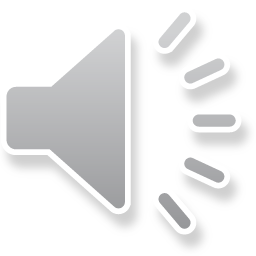 [Speaker Notes: La etapa 2001-2019 correspondió a la Educación Superior en los Municipios en la que resalta la creación de una red de instituciones de educación superior radicadas en los municipios, paso trascendental hacia la plena universalización de la universidad, en el marco de un fortalecimiento del sistema expresado en un conjunto de transformaciones destinadas a mejorar la calidad del proceso docente educativo entre las que se encuentran: la integración de las universidades, la descentralización paulatina del sistema de gestión de la educación superior hacia la base, el perfeccionamiento y ajuste a 4 años de los planes de estudio, la creación del Curso por Encuentros accesible a cualquier ciudadano y la educación superior de ciclo corto.  Entre las insuficiencias del periodo se encuentran la drástica disminución de la matrícula en los CUM a causa del requisito, posteriormente ajustado, de aprobar los exámenes de ingreso, fisuras de calidad detectadas en algunas carreras impartidas en Sedes Universitarias Municipales, planes de plazas en Curso por Encuentros y Educación a Distancia por debajo de las capacidades de los Centros Universitarios Municipales y de las necesidades del desarrollo de los municipios y una oferta  de programas de educación superior de ciclo corto demasiado centralizada y limitada, prácticamente, a estudiantes a dedicación exclusiva en sedes centrales.]
CONCLUSIONES
A lo largo de los tres periodos analizados se evidencia una atención sistemática y renovadora a la mejora continua de la calidad de la educación superior.
La trayectoria universitaria cubana ha mantenido un incremento paulatino de la calidad, la pertinencia y la equidad durante las últimas seis décadas.
El aporte de la universidad cubana a la economía y la sociedad se encuentra,
  últimamente, en un despegue sistémico promisorio.
El sistema de educación de postgrado y el de superación integral de los profesores universitarios satisface crecientemente las necesidades.
La responsabilidad social de la educación superior cubana se ha venido cumpliendo de manera ascendente a lo largo de seis décadas aun cuando existen fortalezas potenciales no utilizadas plenamente.
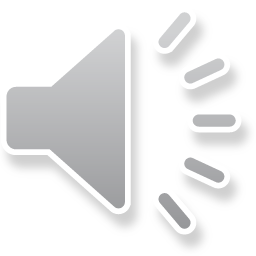 [Speaker Notes: A manera de conclusiones se puede decir que:
A lo largo de los tres periodos analizados se evidencia una atención sistemática y renovadora a la mejora continua de la calidad de la educación superior, respaldada por políticas nacionales audaces, pero responsables, en un marco de máxima prioridad del Partido y el Gobierno.
- Con muchas más luces que sombras la trayectoria universitaria cubana ha mantenido un incremento paulatino de la calidad, la pertinencia y la equidad durante las últimas seis décadas, a pesar de su condición de país en vías de desarrollo y del injusto y cruel bloqueo de EEUU sobre Cuba.
- El aporte de la universidad cubana a la economía y la sociedad se encuentra, últimamente, en un despegue sistémico promisorio, pero, en general, todavía por   debajo de sus potencialidades.
- El sistema de educación de postgrado y el de superación integral de los profesores universitarios satisface crecientemente las necesidades.
- La responsabilidad social de la educación superior cubana se ha venido cumpliendo de manera ascendente a lo largo de seis décadas aun cuando existen fortalezas potenciales no utilizadas plenamente.]
GRACIAS POR
 SU ATENCIÓN
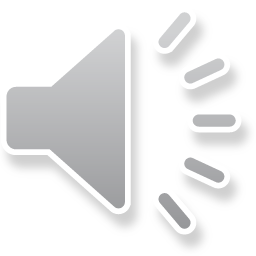